Principles of Marketing (DIDOW)BUSI 406 003Spring Semester 2020Review for Midterm Exam Midterm Exam in class on Wednesday, February 12 (closed book, closed notes)
Today’s Agenda
Let’s review TLG & Ch. 7
Midterm Exam Information
Review Session for Midterm Exam
Midterm Exam Wednesday, February 12
In class 
Closed book, closed notes, open mind…
Let’s Review Ch. 7
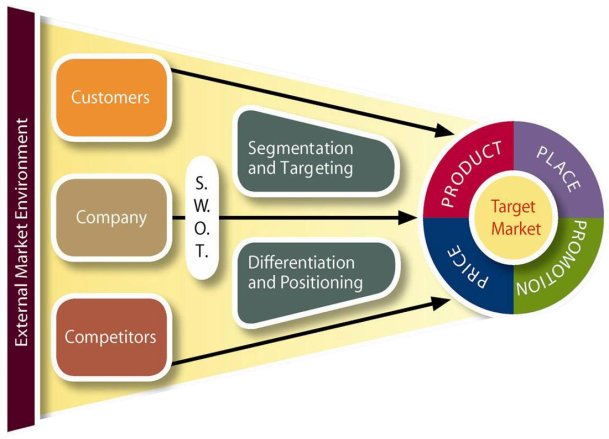 Information
for marketing
decisions
Data guides marketing strategy
Information sources
External/Internal data
Primary/Secondary data
Qualitative/Quantitative
Observing/Questioning
Marketing analysis
Decision support systems
Marketing models
Predictive analytics
Marketing research
 The scientific method
 Steps in marketing research
Define problem
Analyze situation
Gather problem-specific data
Interpret the data
Solve the problem
Marketing Research
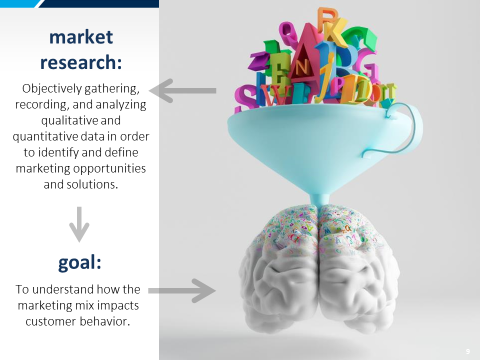 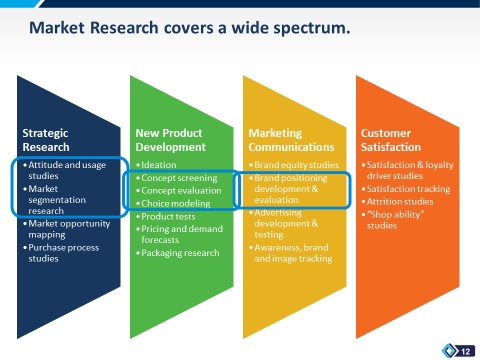 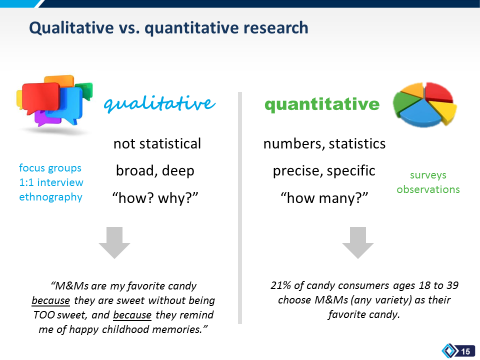 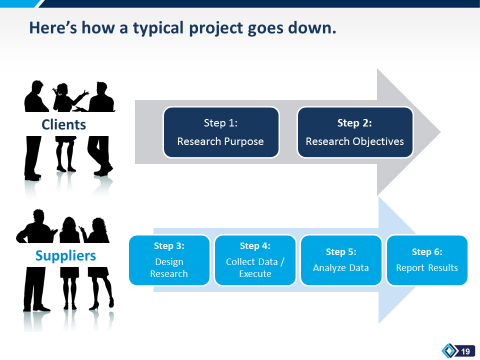 Midterm Exam Review (Ch. 1 - 7)
Midterm Exam Information
Mix of True/False, Multiple Choice, and Short Answer questions
Point value will be provided for each question 
70 minutes to complete the exam
Closed everything (textbook, laptop, cellphone, notes, online, etc.)
Midterm Exam Review (Ch. 1 - 7)
During the exam:
Each person will get own exam with your name on it
Pen/Pencil & exam - nothing else
Abide by, read & sign Honor Code Pledge to do your own work
One person at a time to the restroom
No questions – all material needed in exam
Complete test answer sheet
Each question has a “best” and “correct” answer, but use available space to explain only if you feel you absolutely have to do so
Return entire exam (no exceptions) – if you take exam apart, please staple it back together
70 minutes to complete the mid term exam
Midterm Exam Review (Ch. 1 - 7)
How to study?
Review the chapters
Go through slide decks
Study with others
Ask each other questions
Practice exam questions
Make up practice multiple choice and true/false Questions
Short Answer Questions: 
Learning Objectives at start of each chapter
Practice Questions at the end of each chapter in textbook
Big Picture
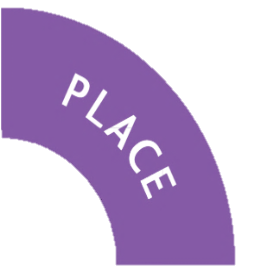 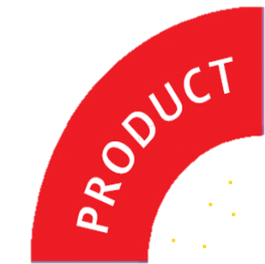 External Market Environment
Customers
Company
S.
W.
O.
T.
Segmentation and Targeting
TARGET 
MARKET
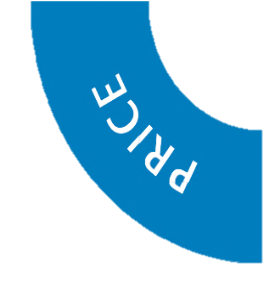 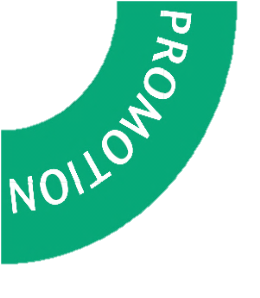 Differentiation and Positioning
Competitors
What is Marketing Strategy Planning? Finding attractive opportunities, developing sustainable marketing strategies, and being rewarded financially and otherwise for doing so well…
Marketing Strategy Planning involves:
3C’s: Company, customers, competitors SWOT analysis
Marketing Strategy: Specifying a target market and a related marketing mix
Target Market: a fairly homogenous group of customers to whom a company wishes to appeal
Marketing Mix: the controllable variables (4 P’s) the company puts together to serve this target group
Product
Place
Price
Promotion and communication
Pro forma Budget: A plan without a budget is not a plan, show me the numbers, expected revenues against expected expenses, plus other outcome metrics
[Speaker Notes: Summary Overview
Marketing strategy planning means finding opportunities and developing profitable marketing strategies that the company can use to capitalize on them.
Key Issues
Marketing strategy--specifies a target market and a related marketing mix; provides “big picture” of what the firm will do.  
Target market --a fairly homogeneous (similar) group of customers to whom a company wishes to appeal.
Marketing mix--the controllable variables the company puts together to satisfy the target market.
Discussion Question: Why doe the customer (C) appear in the center of the diagram of a marketing strategy?]
Ch. 1: What is Marketing?
Why do we care?
What is marketing?
Definition
Consumers’ needs, wants and demands
Customer satisfaction
Why do companies care about satisfied and dissatisfied customers?
Marketing mix/4Ps
The marketing process
Analysis, development of strategies, plans and programs, implementation, and monitor and audit
Ch. 1: What is Marketing?
Production vs. Marketing
Micro-marketing vs. macro-marketing
Planned Economic vs. Market-Directed systems
Central Markets
Marketing functions & who performs them
Over time, marketing’s role in organizations
Ch. 2: Marketing Concept & Strategy
Customer value
Marketing concept
Marketing strategy planning
Attractive Opportunities
Breakthrough opportunities 
Competitive advantage
Types of Opportunities to Pursue – Generic Growth Strategies
Market penetration
Market development
Product development 
Diversification
GE Strategic Planning Grid, BCG Growth Share Matrix
Ch. 3: The Marketing Environment
What is the marketing environment?
Direct – 3Cs
Company -- SWOT
Customers
Competition
Indirect/External
Economic environment
Technological environment
Political/Legal environment
Cultural/Social environment
Screening opportunities
Quantitative & Qualitative
Ch. 4: Segmenting & Positioning
Why do we care about segmenting and positioning?
Generic markets and product-markets
Market segmentation and target market selection
Creating Target Market Strategies
Single, Multiple, Combined
Differentiation & Positioning: How? Why?
Perceptual Maps
“white space”
Ch. 5: Final Consumers &Their Buying Behavior
Understanding Buying Behavior
Who are our potential consumers?
Characteristics Affecting Consumer Behavior:
Economic and Demographic Needs
Psychological influences
Social influences
Culture
Situational influences
The Buyer Behavior Model/Decision Process
Ch. 6: Business & Organizational Customers – B2B
Who are business/organizational customers?
How are they different from final consumers?
Manufacturers
Service Provides
Retailers & Wholesalers
Government Market
Who influences decisions?
What are the types of buyer-seller relationships?
Ch. 7: Marketing Research
What is marketing research and why is it important?
Internal and external data sources
Primary and secondary data
Qualitative and quantitative data
5 Steps to conduct successful marketing research
Define the problem
Analyze the situation
Gather data
Interpret data	
Solve the problem
Looking Ahead…
Wednesday, February 12
Midterm Exam in class 
Midterm Exam will cover Ch. 1 – 7
Closed book, closed notes
No class meeting Monday, February 17
Use for team meeting to work on your major assignment of a marketing strategy plan for a local business, nonprofit, or campus organization
Read Chapter 8 Elements of Product Planning for Goods and Services for Wednesday, February 19